LECTURE 1: Being Professional through Work Ethics
A Curriculum prepared to Iraqi EFL University Students/Al-Mustansiriya University / College of Arts/  Department of English Language and Literature/
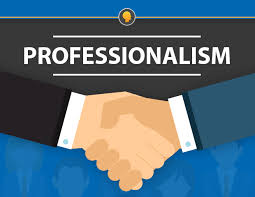 Profissionalisim
What do we mean when we say , 
 Act Like A Professional ?
Professionalism is defined by:
One basic issue is required to be a professional :
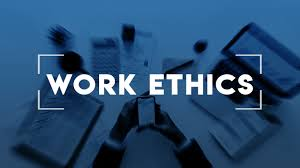 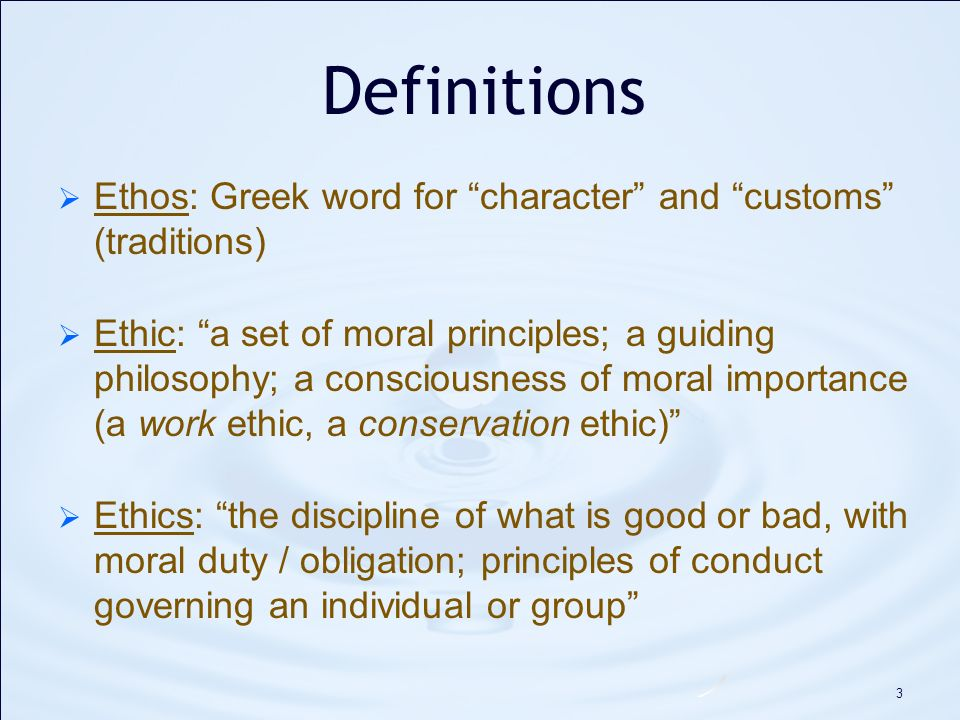 Generally Speaking, Work ethic is the ability to maintain proper moral values within the workplace. 
 
Particularly, Work Ethics are a set of standards and rules that are required by an individual for satisfactory work performance
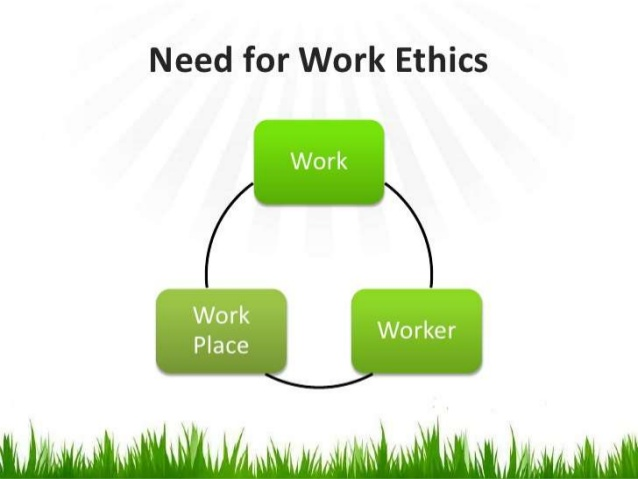 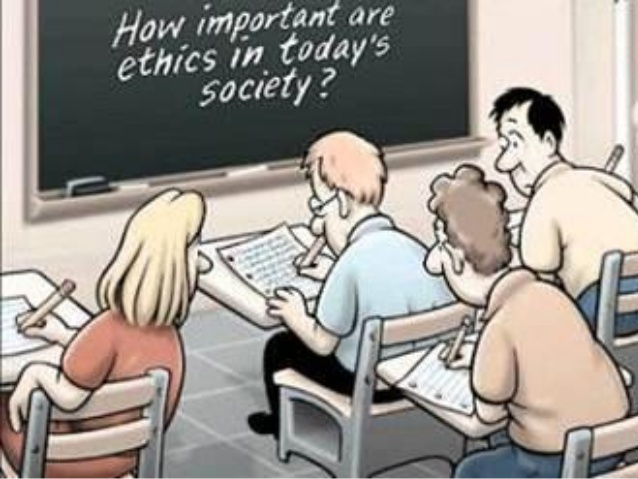 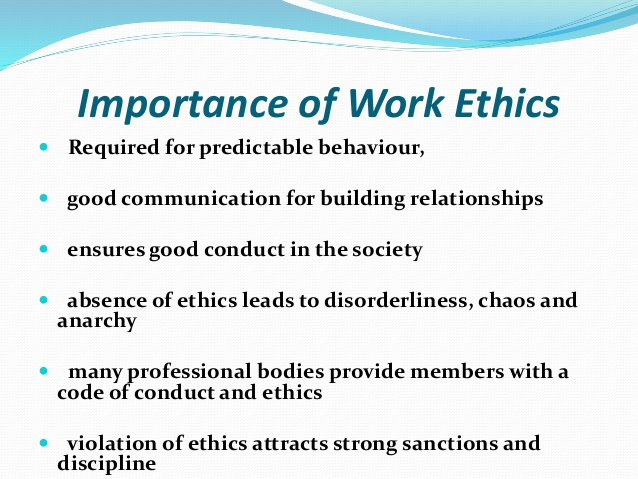 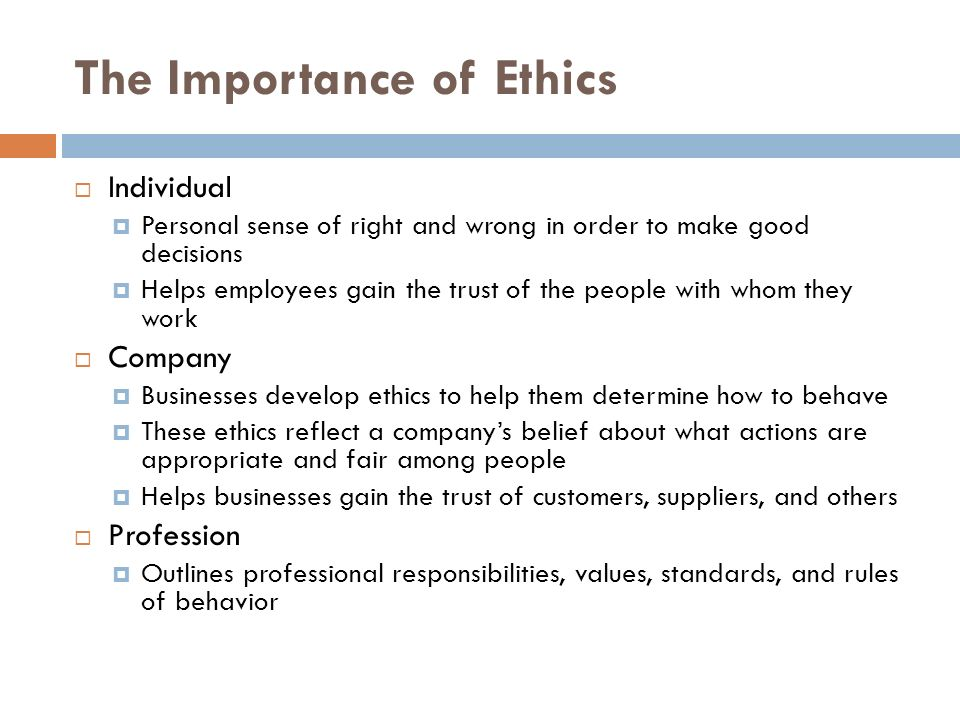